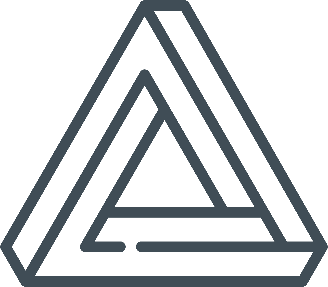 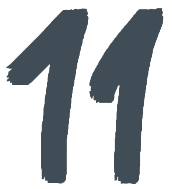 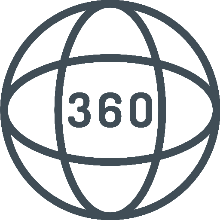 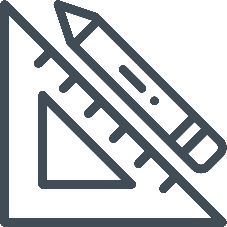 Розв’язування типових вправ з теми «Об’єм прямокутного паралелепіпеда. Об’єм призми»
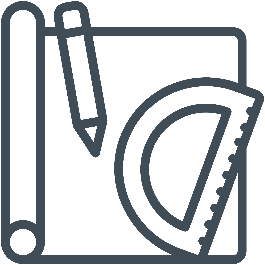 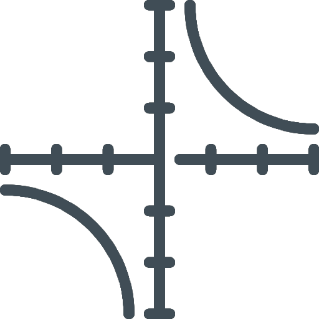 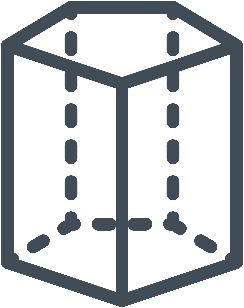 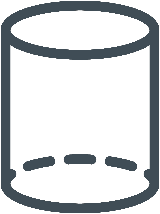 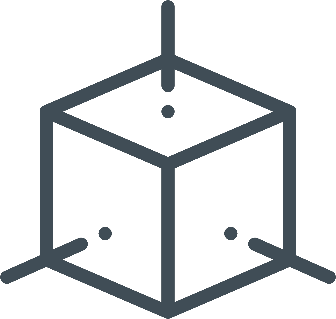 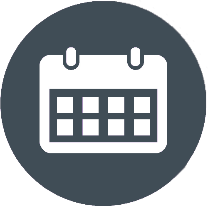 13.01.2024
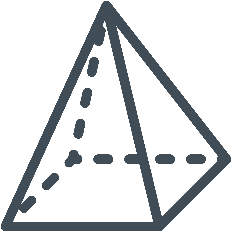 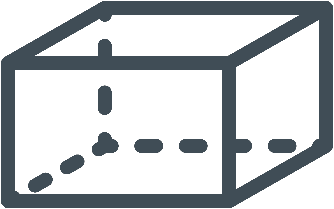 Пригадаємо
Чи може об’єм бути від’ємним?
Що означає виміряти об’єм многогранника?
Як знайти об’єм прямокутного паралелепіпеда?
Як знайти об’єм призми?
Сформулюйте основні властивості об’ємів
У яких одиницях вимірюють об’єми?
Розв’язуємо гуртом
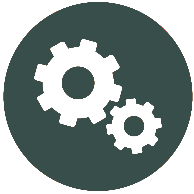 1
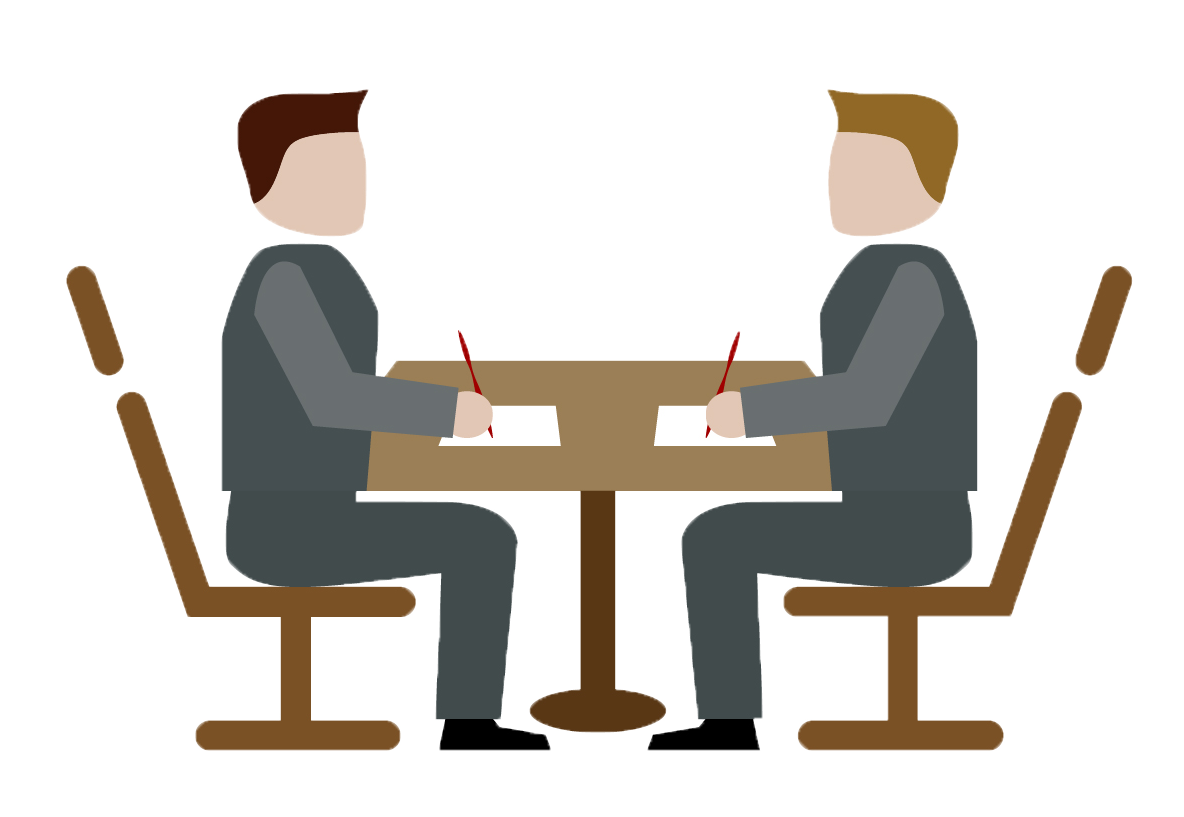 Як зміниться об’єм куба, якщо кожне його ребро збільшити в 3 рази?
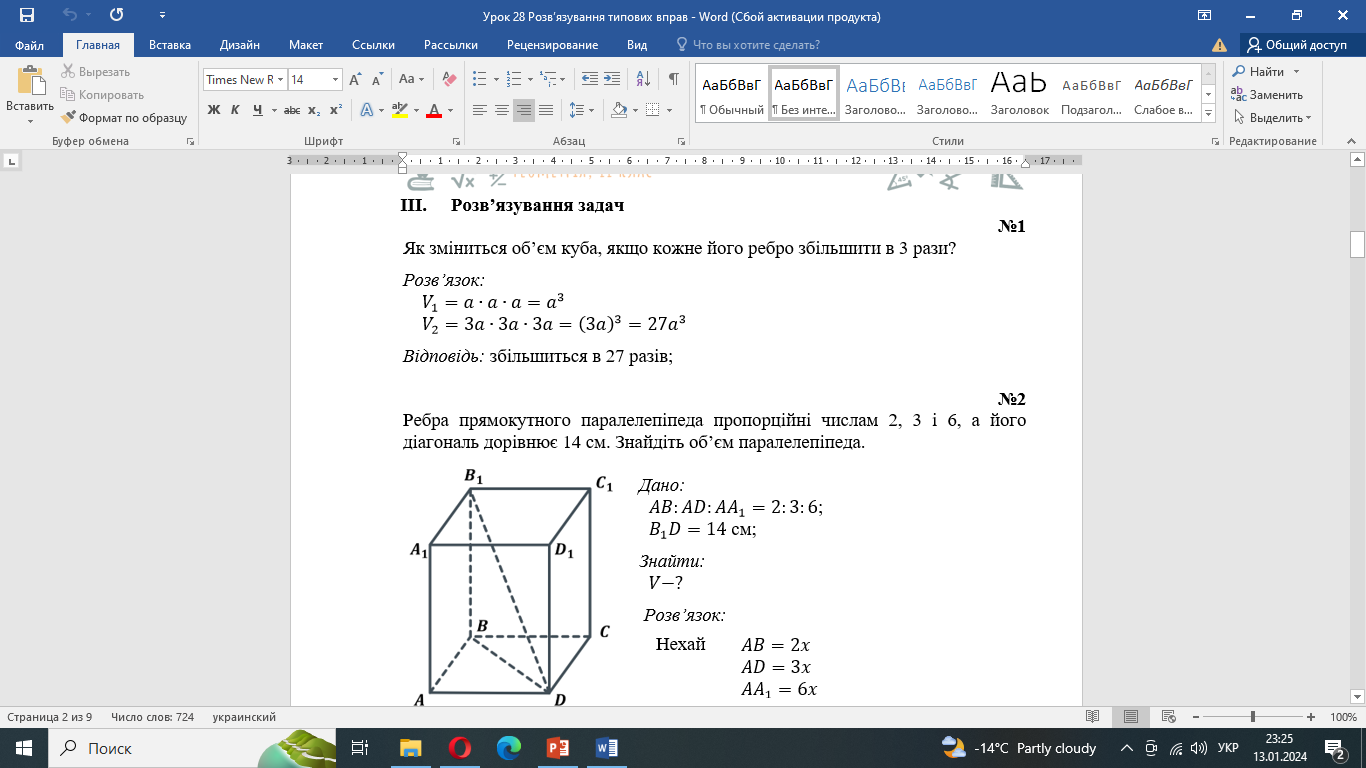 Розв’язуємо гуртом
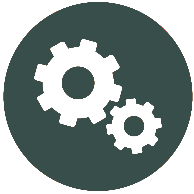 2
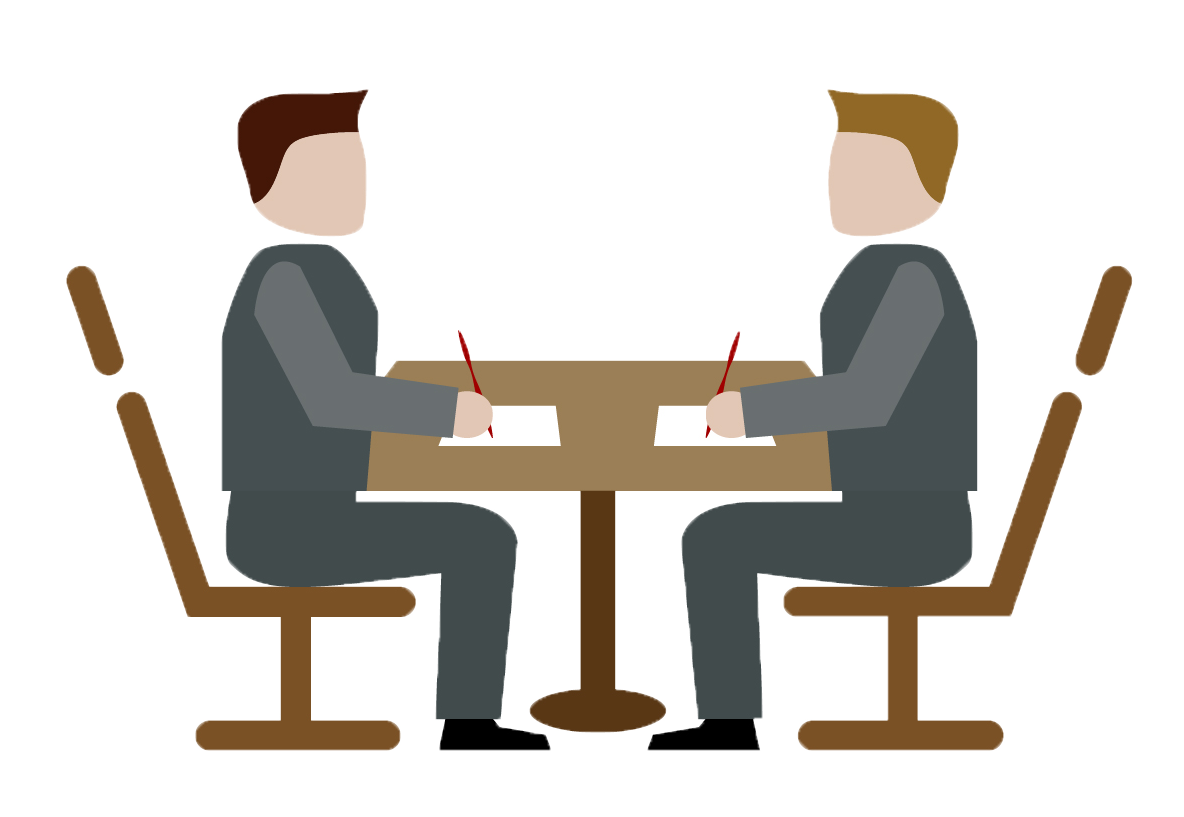 Ребра прямокутного паралелепіпеда пропорційні числам 2, 3 і 6, а його діагональ дорівнює 14 см. Знайдіть об’єм паралелепіпеда.
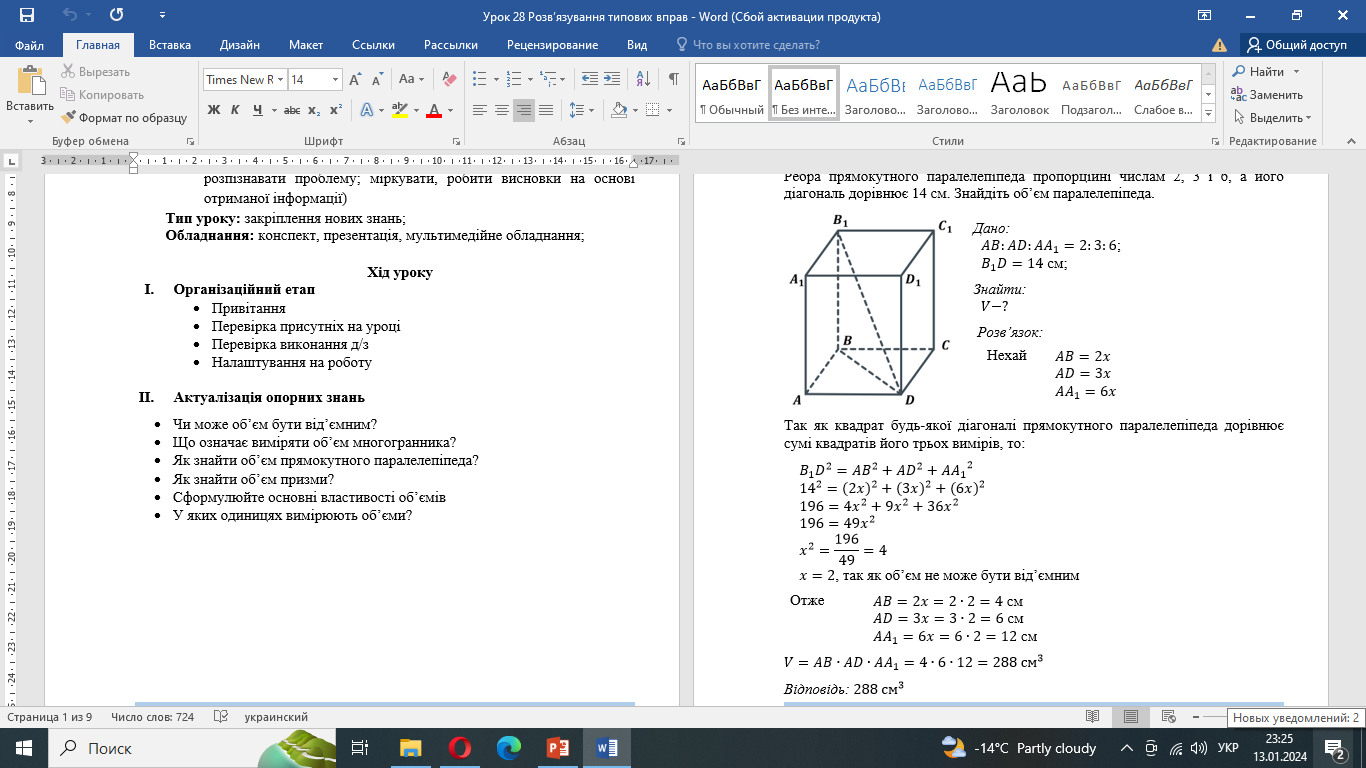 Розв’язуємо гуртом
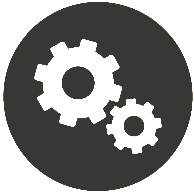 3
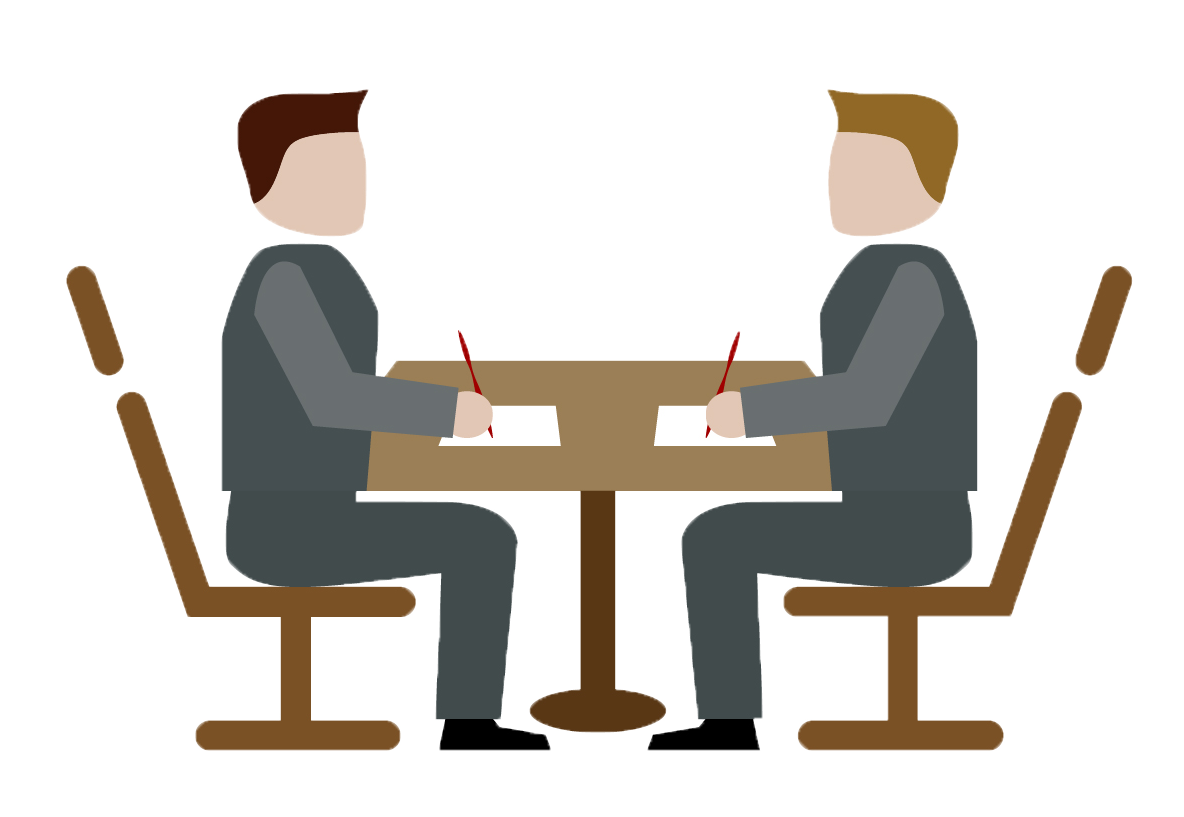 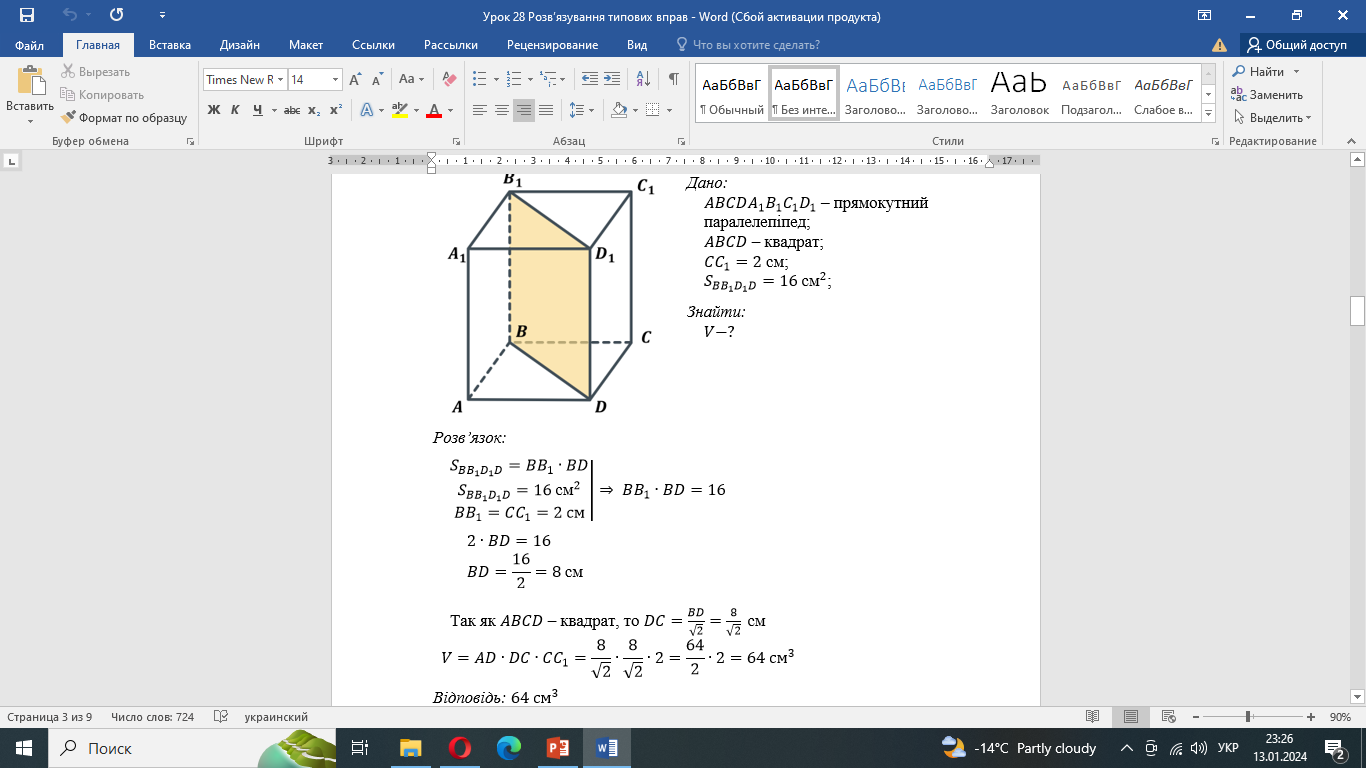 Розв’язуємо гуртом
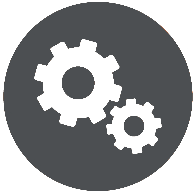 4
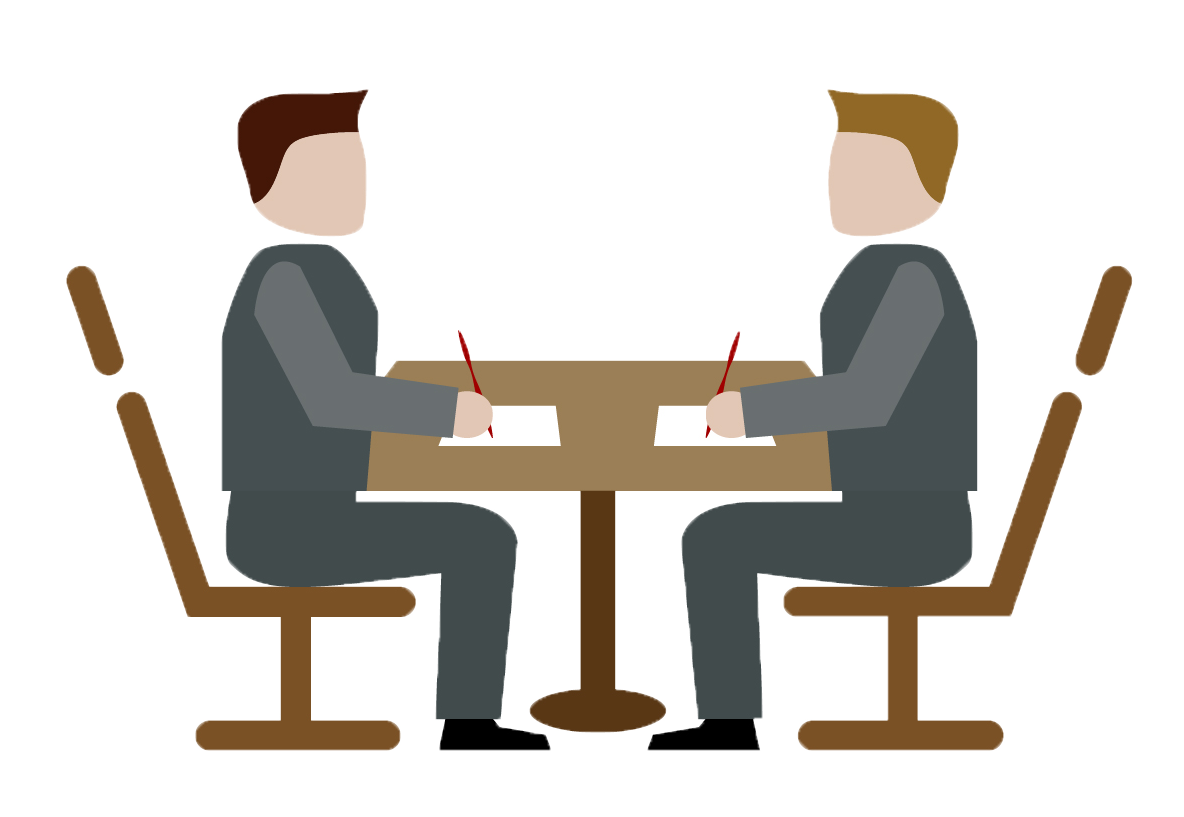 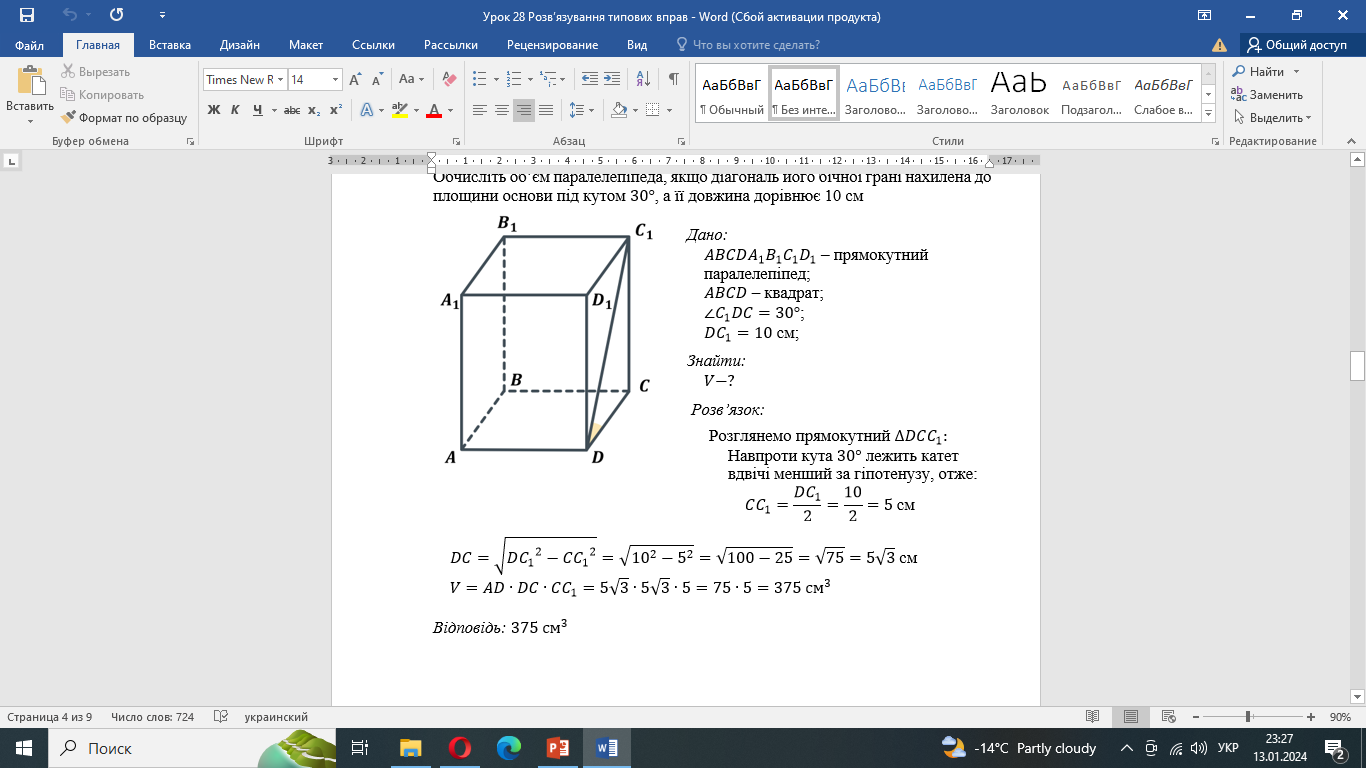 Розв’язуємо гуртом
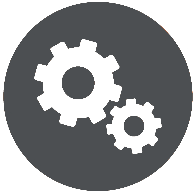 5
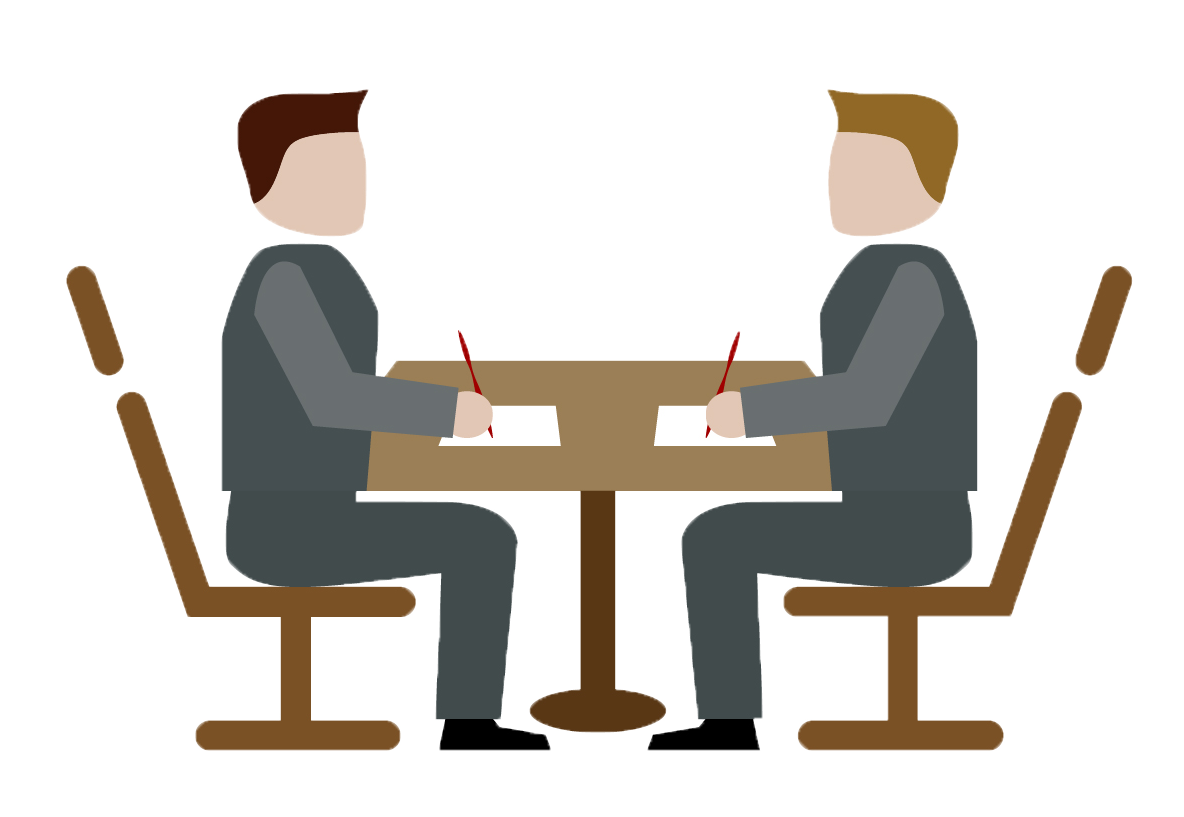 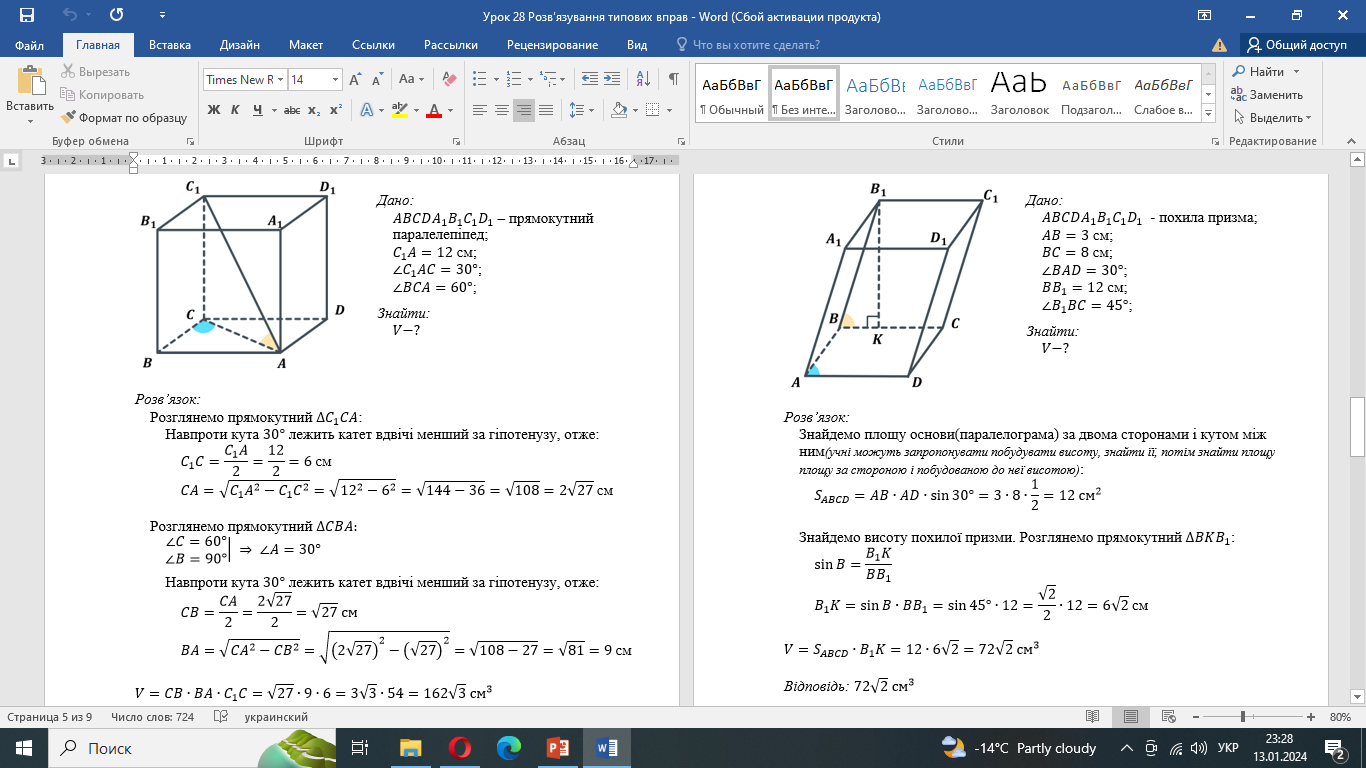 Розв’язуємо гуртом
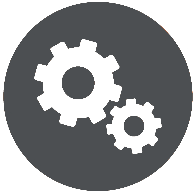 6
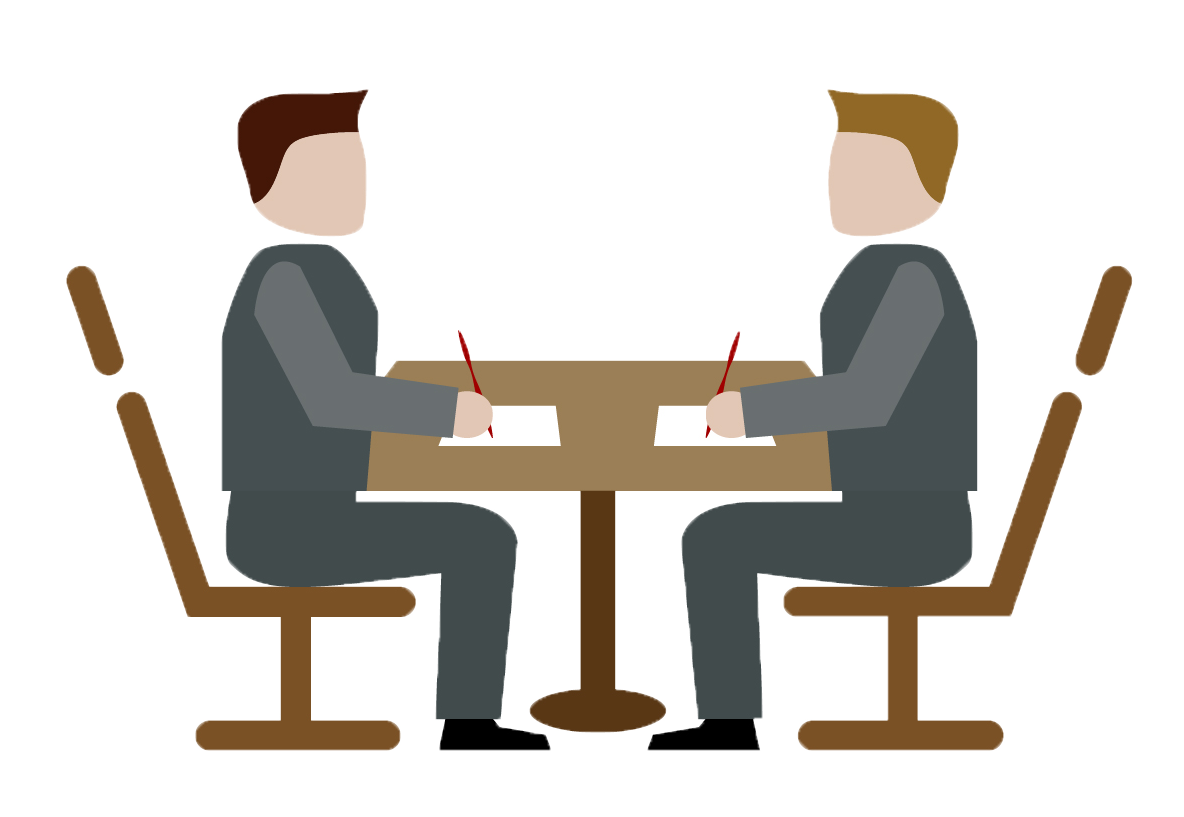 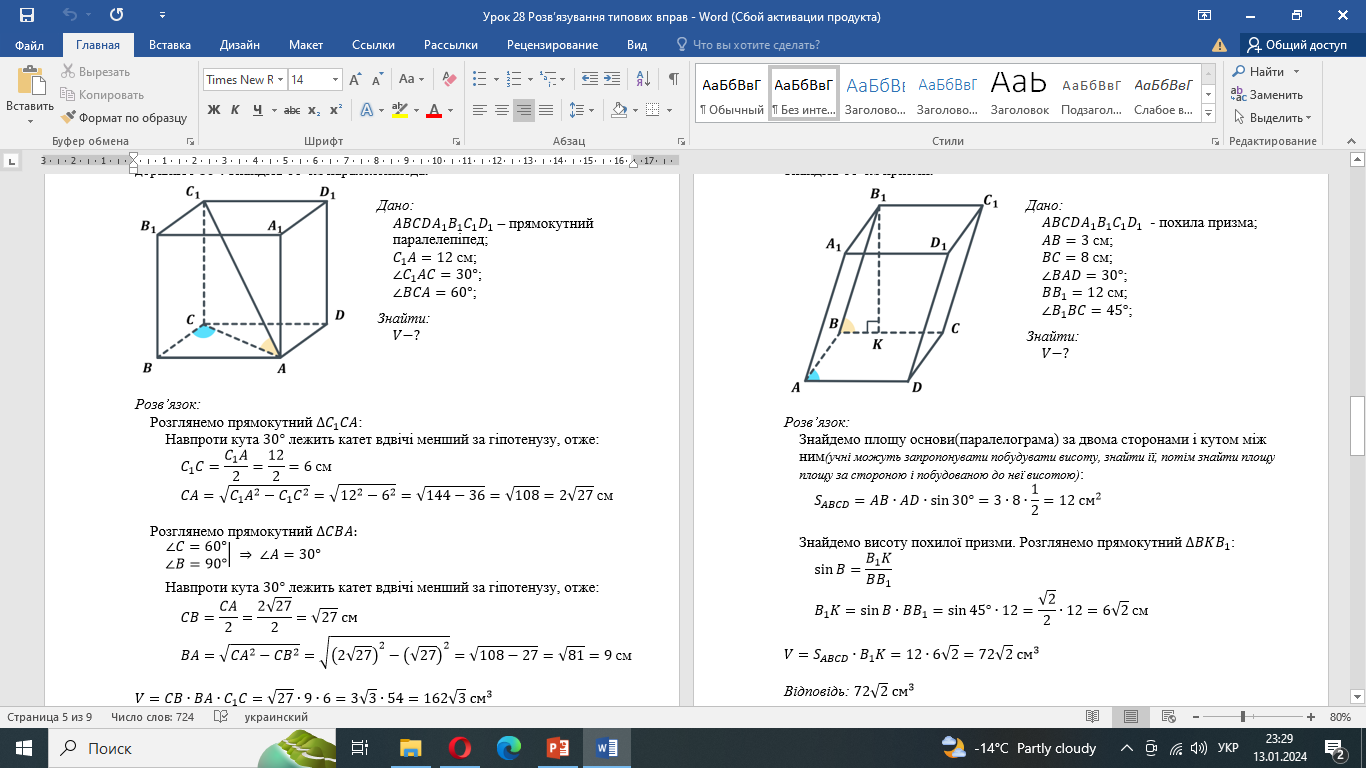 Розв’язуємо гуртом
ЗНО 2018
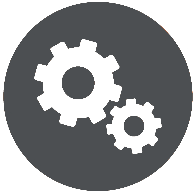 9
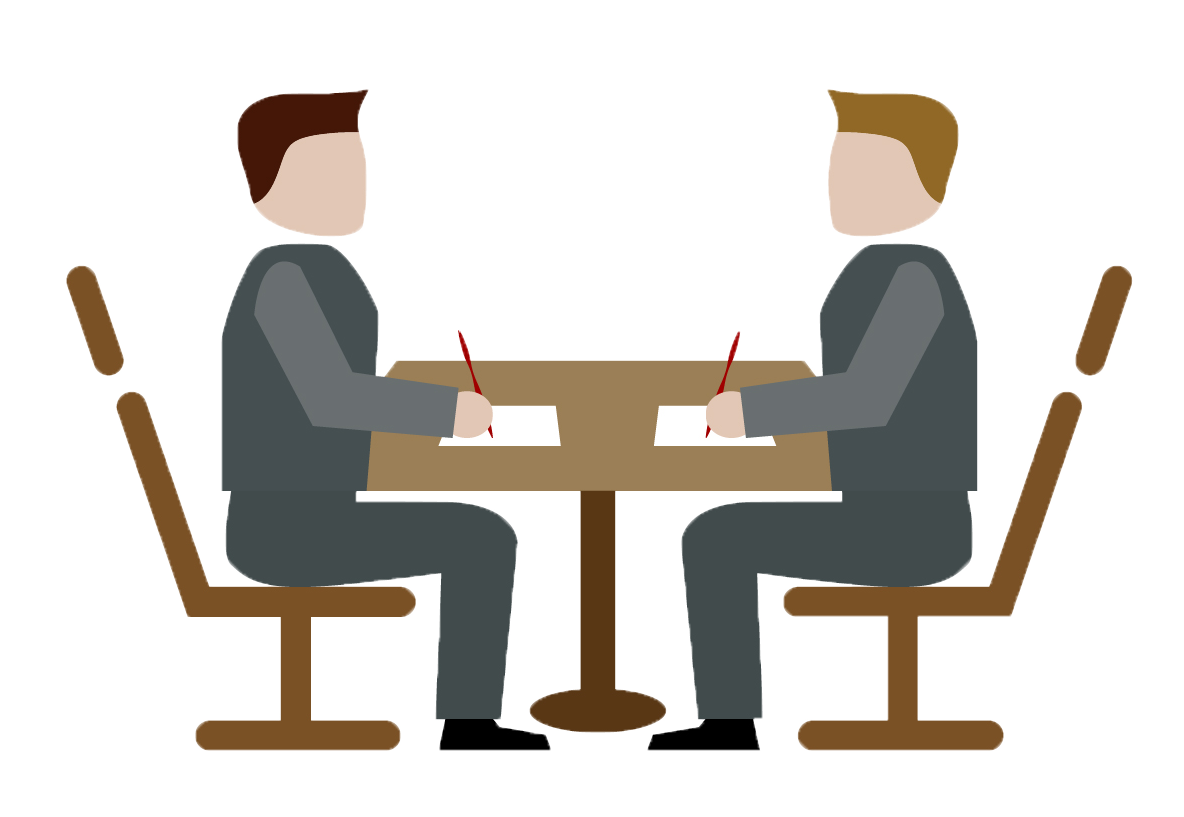 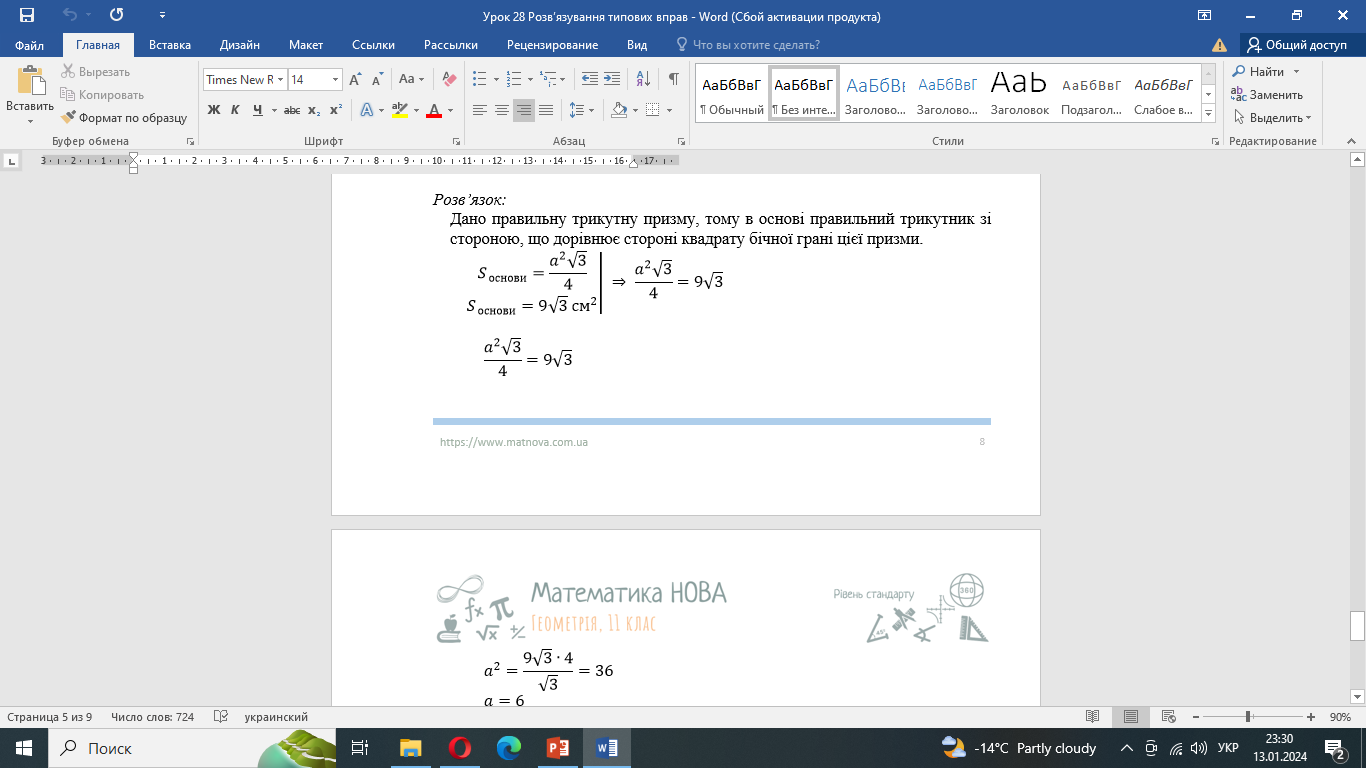 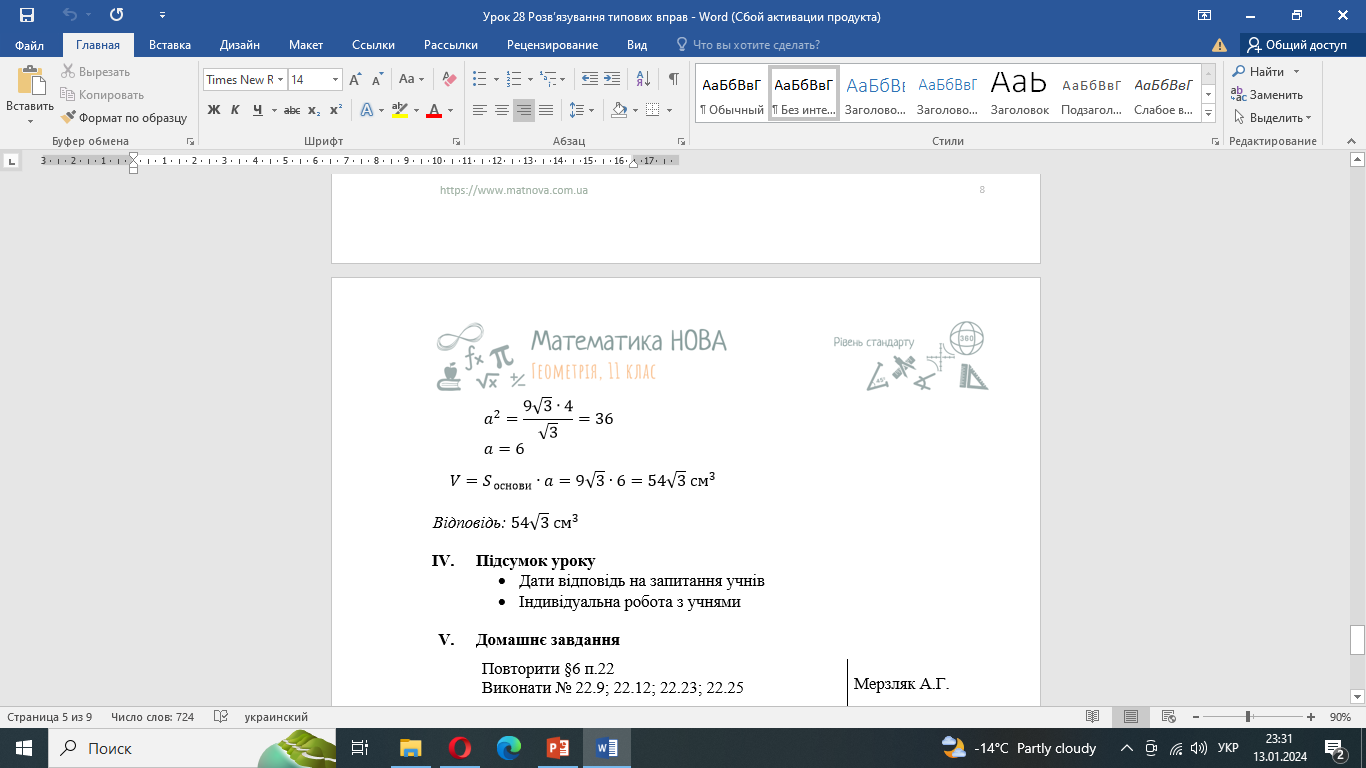 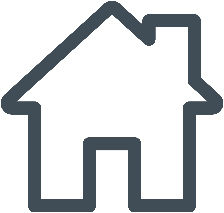 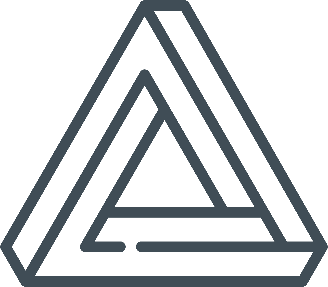 Домашнє завдання
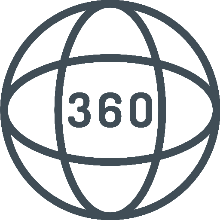 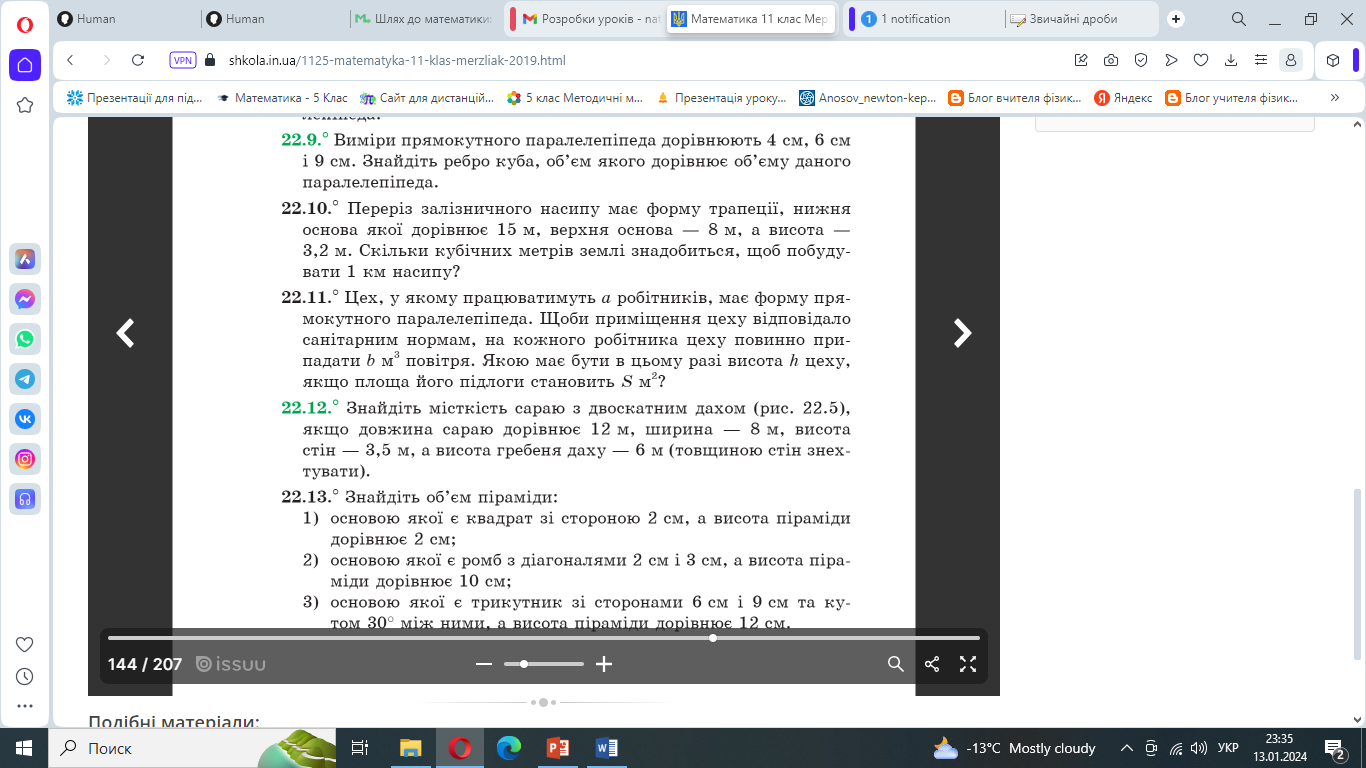 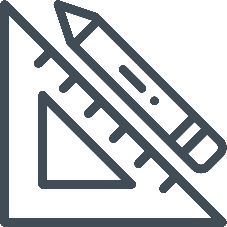 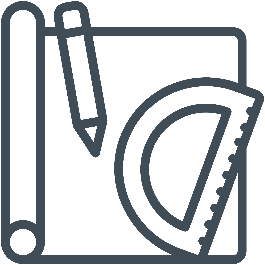 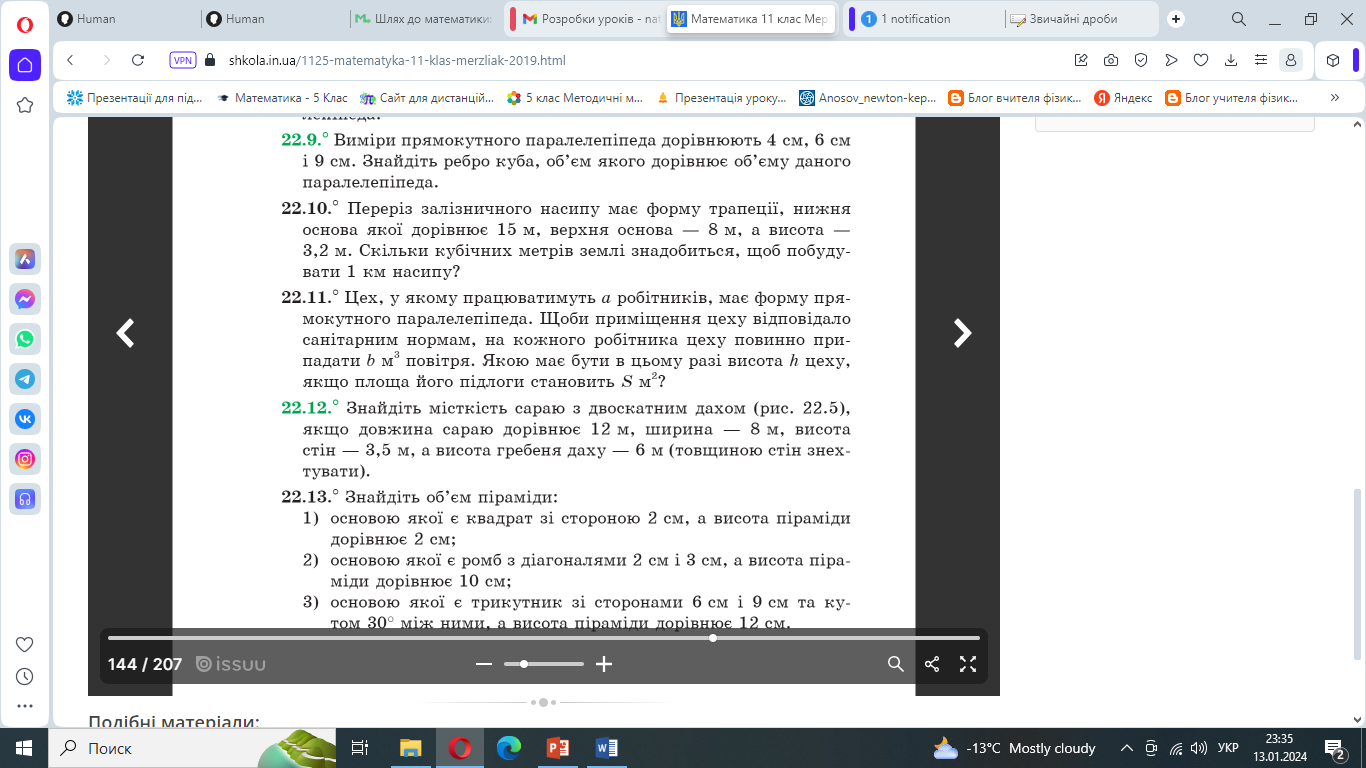 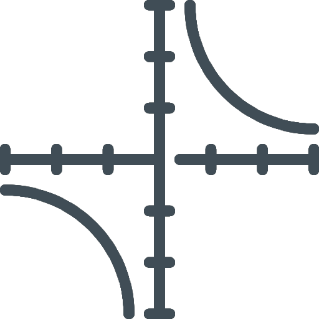 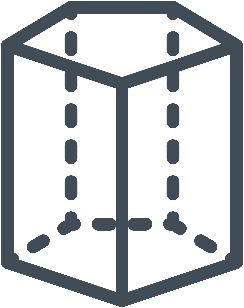 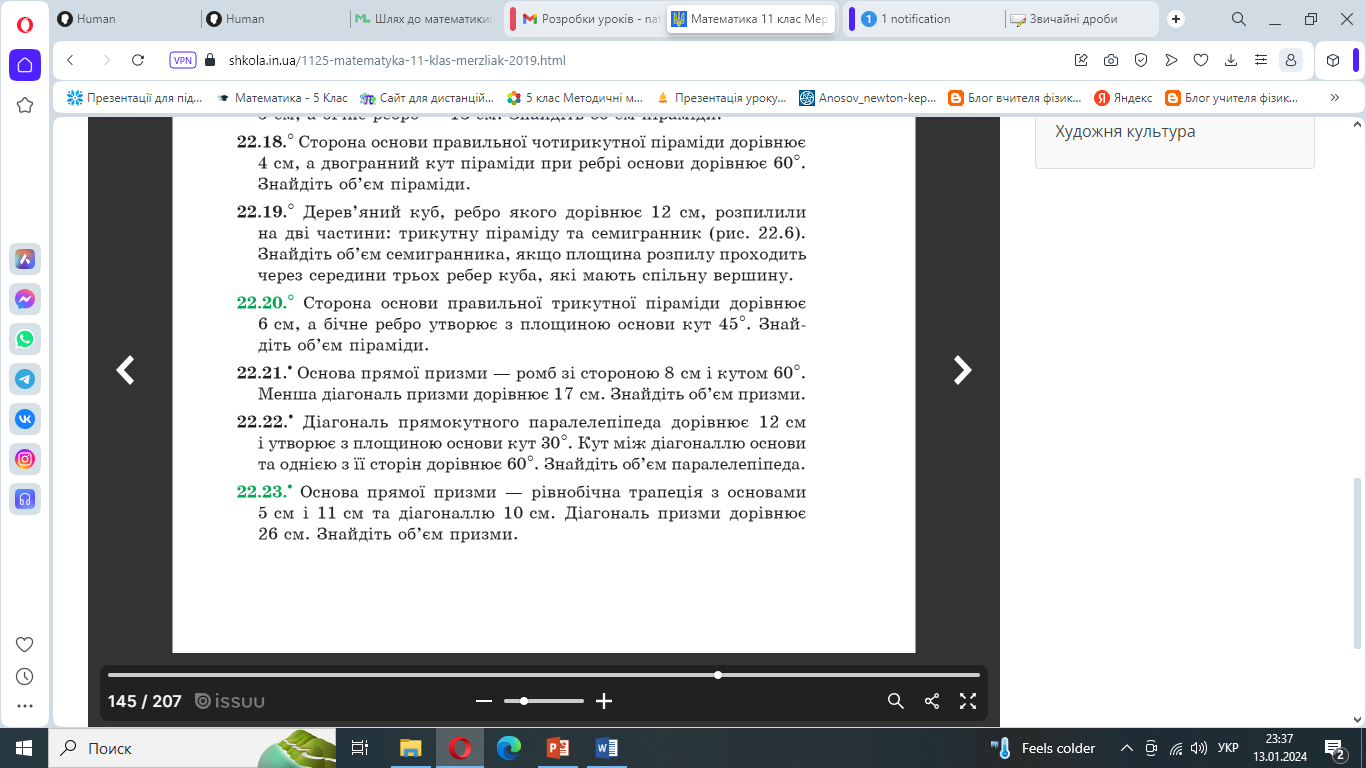 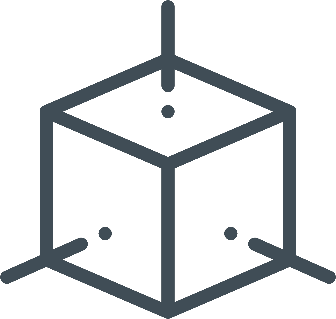 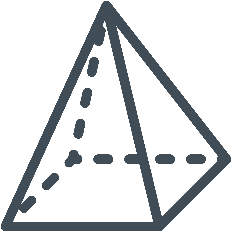 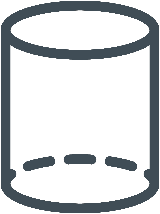 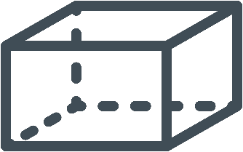 Бажаю творчих успіхів!
13.01.2024
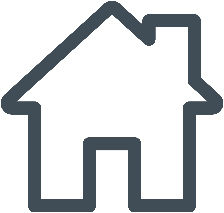 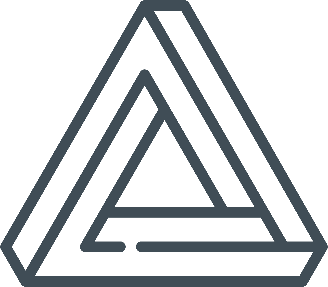 Для допитливих
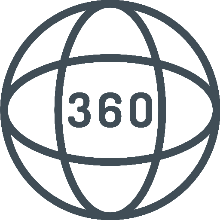 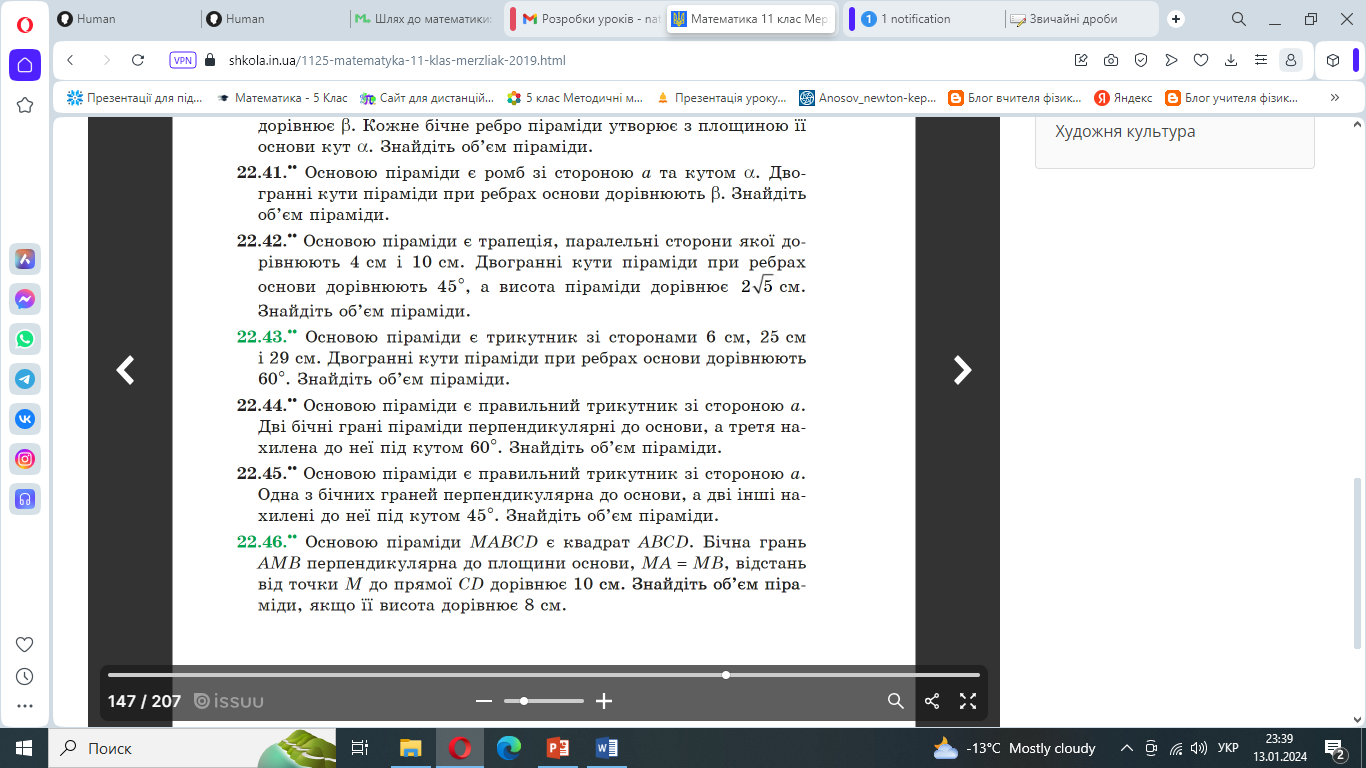 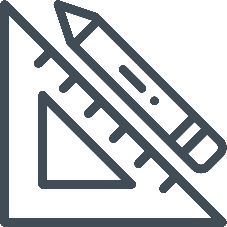 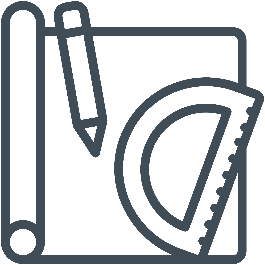 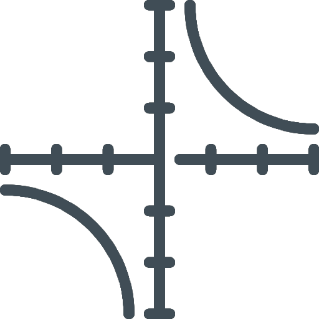 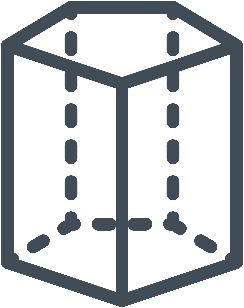 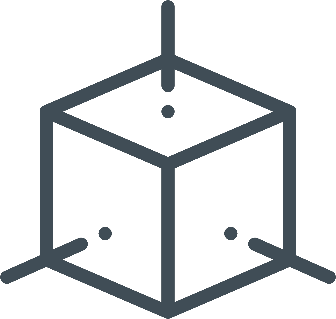 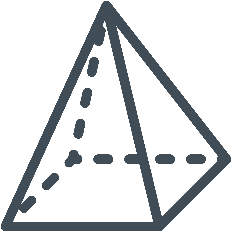 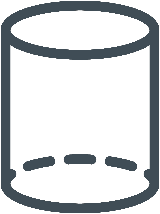 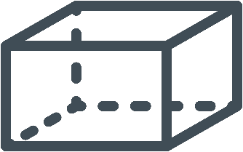 Бажаю творчих успіхів!
13.01.2024